Economic Systems
Chapter 2
KEY CONCEPTS
Economic system—how society uses resources to satisfy people’s wants

Three basic systems: 
Traditional
Command
Market economies

Mixed economies have features of more than one type of system
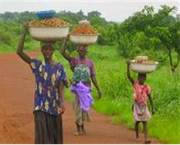 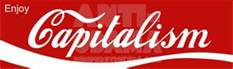 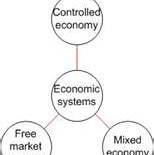 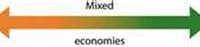 Traditional Economy
System that is shaped by custom or religion
Advantages – 3 economic questions easily answer (what, how, and for whom)
Disadvantages  - resistant to change, less productive, may prevent people from doing what they are best suited
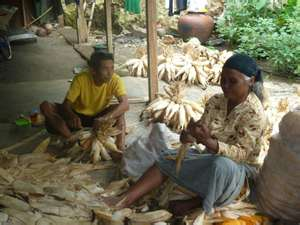 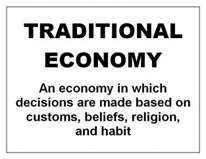 Centrally Planned Economy / 			Command Economy
System in which all resources are government-owned and production is coordinated by the government.
All resources government-owned
Production coordinated by the central plans of government
Sometimes called communism
Use visible central planners
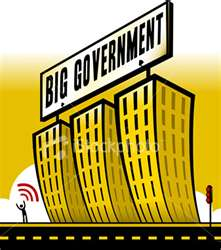 Reading
Read final paragraph on pg. 42
Imagine if you lived in a Centrally planned economy.
What would everyday life be like?
Marx influence
Karl Marx influenced some societies to adopt command economies
Marx lived during Industrial Revolution
Argued factory owners used workers as resource
exploited workers by keeping wages low to increase profits
workers would rebel, establish classless society
Wrote The Communist Manifesto (with Friedrich Engels), Das Kapital
 socialism—government owns some of the factors of production
 communism—no private property; little political freedom
 Authoritarian system requires total obedience to government
communism is authoritarian socialism
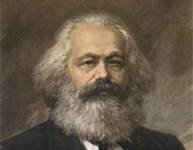 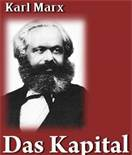 Government Controls
EXAMPLE: Government Planning
In all societies, government exerts some control over people’s lives
In centrally planned economy, government exerts great control
determines businesses to operate, amount produced each month
determines who is employed, work hours, pay scales
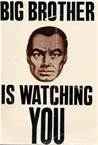 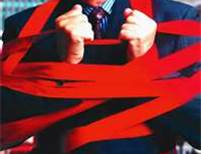 Problems with Centrally Planned Economies
Consumers get low priority
Little freedom of choice
Central planning can be inefficient
Resources owned by the state are sometimes wasted
Environmental damage
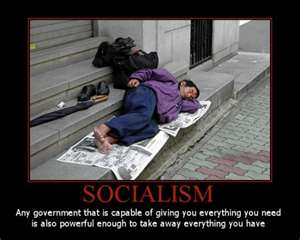 Command Economies Today
No pure command economies today
modern telecommunications bringing about change
Some economies still have mostly command elements
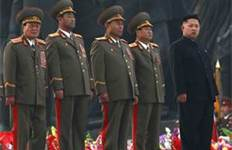 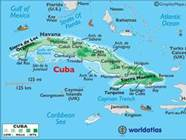 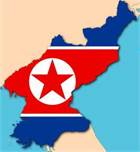 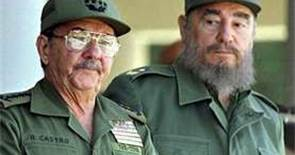 Links
http://www.cleanvideosearch.com/media/action/yt/watch?videoId=UXGdjxw_xjA  – road back to free market (1:00)
Pure Market Economy
System with No government involvement.  Private businesses decides for all production.
All resources are privately owned.
Coordination of economic activity is based on the prices generated in free, competitive markets. 
Any income derived from selling resources goes exclusively to each resource owner.
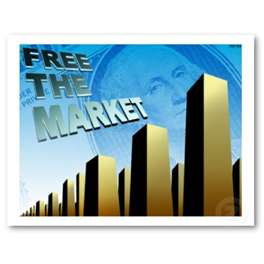 Think About…
Selling something outside of usual retail channels.
Such as EBay or a want ad.
What are the features of this transaction?
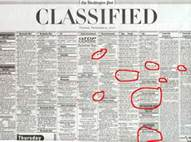 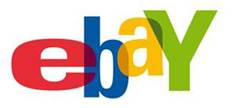 Fundamentals of a Market Economy
FEATURE 1: Private Property and Markets
Private property rights must be defined and protected by law
Buyers must be sure sellers have right to sell products they offer
Sellers must be sure they will be paid for their products 

FEATURE 2: Limited Government Involvement
 Laissez faire—government should not interfere in economy
 Capitalism—system having private ownership of factors of production
says producers will create products consumers demand
	(Actual market economies all have some government involvement)
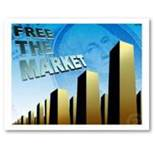 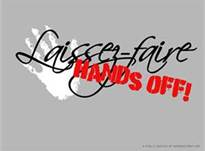 Fundamentals of a Market Economy
FEATURE 3: Voluntary Exchange in Markets
 Voluntary exchange—traders believe they get more than they give up
In market economy, most trade is exchange of product for money
 Profit—financial gain from business transaction
FEATURE 4: Competition and Consumer Sovereignty
 Competition—sellers’ efforts to get business by offering best deal
 	Consumer sovereignty—buyers choose products, control what is produced
Competition controls self-interested behavior
sellers offer low price or high value to please consumers, make profit
FEATURE 5: Specialization and Markets
 Specialization—people concentrate their efforts in the activities they do best
encourages efficient use of resources
leads to higher-quality, lower-priced products
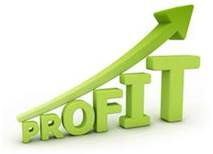 Impact of Market Economies
Advantages
Individuals free to make economic choices, pursue own work interests
Less government control means political freedom, less bureaucracy
Locally made decisions mean better use of resources, productivity
Profit motive ensures resources used efficiently, rewards hard work
resulting competition leads to higher-quality, more diverse products
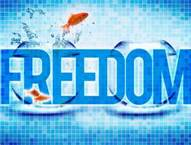 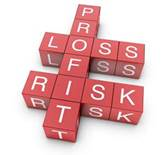 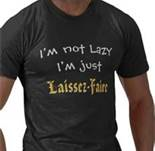 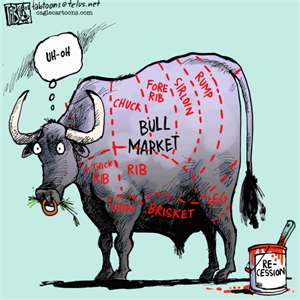 Problems with Pure Market Economies
Difficulty enforcing property rights
Some people have few resources to sell
Does not give security to sick or disadvantaged
Some firms try to monopolize markets
No public goods
Externalities (3rd parties-ex. Pollution)
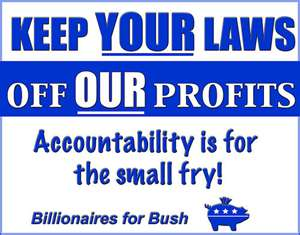 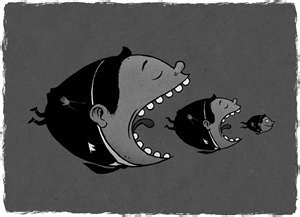 https://www.youtube.com/watch?v=xSMd4BuuXB8&list=PLIBtb_NuIJ1w_5qAEs5cSUJ5Bk0R8QLaY&index=11
Mixed Economy
System that mixes central planning with competitive markets.
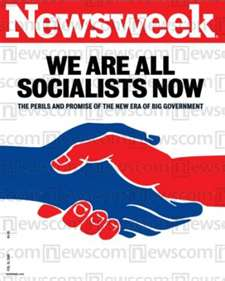 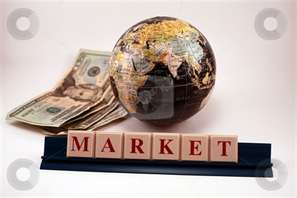 Today’s Mixed Economies
Types of Mixed Economies
Most economies emphasize one type; U.S. basically has market system
Many European countries greater mix of market and command elements
France—government controls some industries; provides social services
Sweden—state owns part of all companies; lifelong benefits, high taxes
Namibia—traditional; state supports market, foreign investment
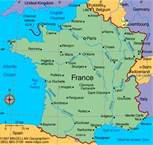 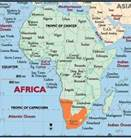 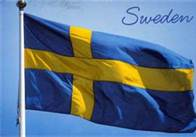 Today’s Mixed Economies
Life in a Mixed Economy
Family farming in U.S. serves as example of mixed economy
traditional: all members of family help bring in harvest
command: affected by government—public school, roads, Social Security
market: own land, sell their products in competitive market
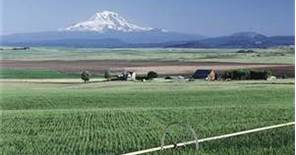 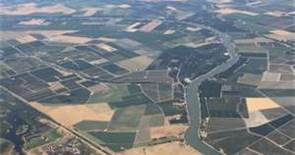 Government in your lives
How did you get to school?
Been to a restaurant lately?
Did you buy anything the last few days?
What are other ways in which we have government in our lives?
Trends in Modern Economies
TREND 1: Changes in Ownership
Economies in transition often go through changes in ownership
To nationalize is to change from private to government ownership
To privatize is to change from government to private ownership 
TREND 2: Increasing Global Ties
Growth of global economy—economic actions across national boundaries
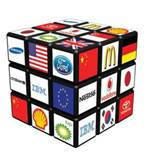 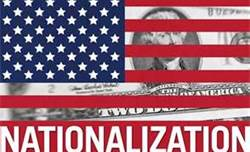 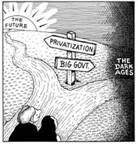 Who decides what goods and services will be produced?
Should it be the government or should it be the market?
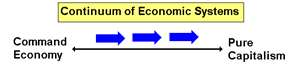 Draw a horizontal line.  Label the left side of the line “Pure Market Economy” and the right side “Pure Centrally Planned Economy.”  Place each of the following nations on your line at a place that you think accurately represents the current state of the economy.
United States
China
North Korea
Sweden
Russia
Mexico
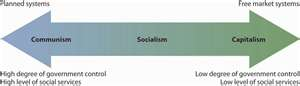 One example – with modifications
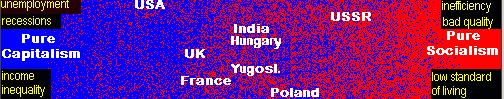 Key Concepts
traditional economy
command economy / centrally planned economy
market economy
socialism
communism
laissez faire and capitalism
specialization and profit
mixed economy
nationalize
privatize
https://www.youtube.com/watch?v=nZeYaJ8xJLA&list=PLlOCkpyjIlHHY3hqk6iMogeUTEzxKTd-e&index=12